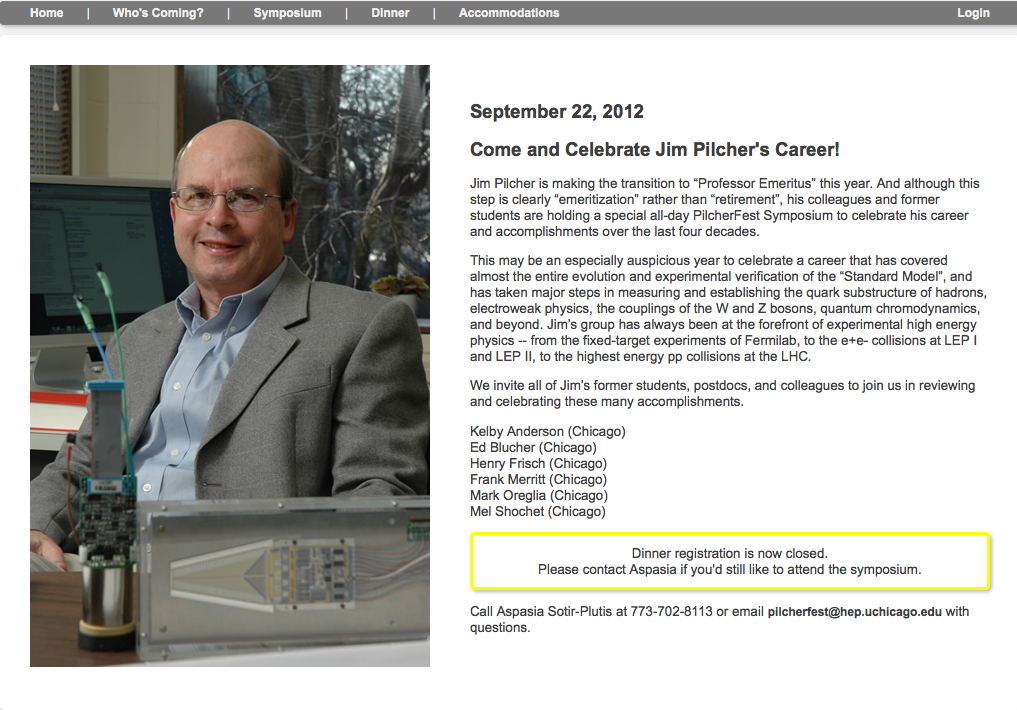 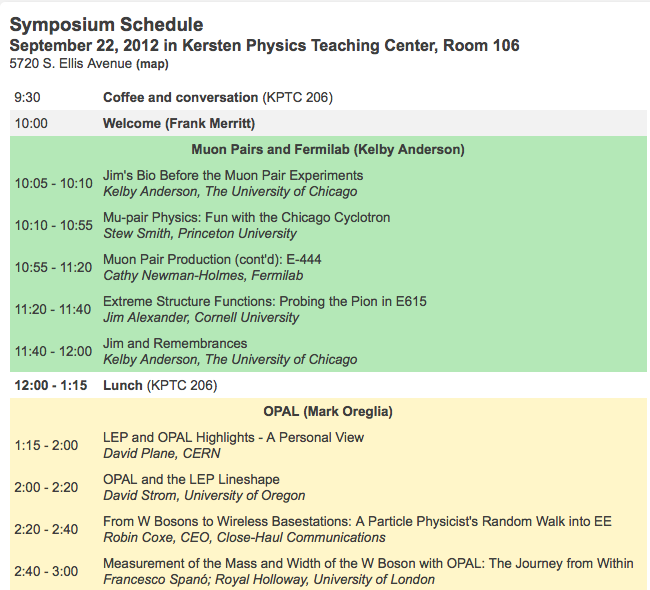 The PilcherFest Program
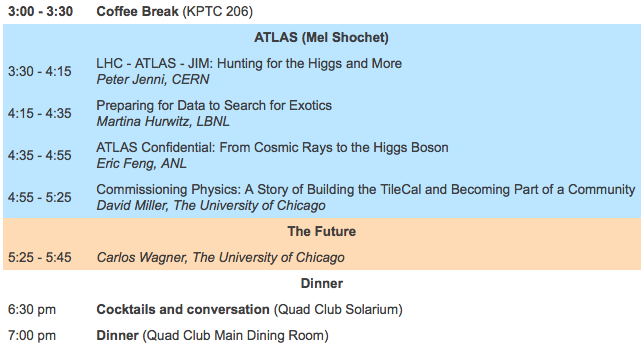 Note from Jim Cronin
On the retirement of Jim Picher: I had the good fortune in my early days at Princeton to become the PhD advisor to Jim Pilcher.  The first principle in such an obligation is to "do no harm".  From his accomplishments discussed in this symposium I think indeed I did no harm. I remember Jim when he visited Princeton as an intense young man with a passion for physics (and experimental physics to boot!).  He had done undergraduate work (and a masters, I think) with Jim Prentiss at Toronto. Yet I recall he had his wild side riding about on a powerful motorcycle.   He and John Liu worked on a CP experiment at the Princeton-Penn accelerator for their PhD.  Jim went off to CERN and joined the group of Carlo Rubbia.  There he found his lifetime companion Carla and exchanged the motorcycle for a Porsche. On his return he became assistant professor at Harvard. In the meantime I moved to Chicago with the goal of bringing some young physicists to the department.  Among these were Jim Pilcher, Mel Shochet, and Henry Frisch.  Jim's work at Chicago with Stuart Smith of Princeton (dubbed Chicago-Princeton II) gave many results showing that the quark-parton nature of nucleons and pions was real. During this time Jim's passion for physics increased and the Porsche vanished. Carla and Jim prospered and there are three beautiful children. Jim has been involved in the most important particle physics projects and experiments, LEP-OPAL, and LHC-ATLAS. And the results have justified his passion - confirmation of all the details of the standard model and the likely discovery of the Higgs particle. Dear Jim, I suspect that your activity in physics will not stop.  I don’t see you taking up painting at the sea shore or a world tour with a fine camera.  Retirement just gives more time to follow your passion. But if that passion shifts to art or photography let it be so. Congratulations Jim, and best wishes for your continued (or new) career. Jim Cronin